Prepared by:
Alexandru Ionita
Gerald Marchel
Oscar Galindo
Simon Faucher
Stephanie Haddad
How to grow in the fast evolving and heavily competitive clothing retail environment?
Privatize the firm, enhance brands and optimize supply chain
A bit of history
1926 – Company started with a single store on St-Laurent1926 – 2000 – Organic growth and acquisitions becoming the largest women’s fashion retailer in Canada (588 stores)2000 – 2010 – Raised its dividends 10 times during this period2000 – Strategic alliance with Inditex Group of Spain – helped them to open Zara stores in Canada2002 – Largest acquisition in company’s history, Shirmax Fashions Ltd (175 stores - Adition-Elle, and Thyme Maternity)2003 - 2007 – Growth year over year, biggest player in the plus size market, completed its only distribution center in Montreal, repaid loans for acquisitions.2008 – 2015 – Recession, slowed growth and declining revenues, Reitmans never really recovered after the recession
[Speaker Notes: Highlight the interesting finds regarding organic growth, dividend raise, acquisitions.]
A bit of history
2010 – Announcing Reitmans.com the company’s online buying platform. Lagging behind its competitors which added online platforms in the late 2000s2011 – Closes the Cassis brand and converts it to other banners, Jeremy Reitman becomes CEO and Chairman of the board 2012 – Partnership with Babies R Us to provide Thyme Maternity apparel in U.S., but closes most of them by the end of 2014 as they are not profitable2012 – Issues with the distribution centers’ newly installed warehouse management system which adversely impact 3rd quarter sales2014 – Plans to close the Smart Set banner and/or convert it to other banners, RW&CO and ELLE magazine launch exclusive holiday dress collection2015 – Drop in sales and reduced foot traffic continues, posted losses of $7.9M for the first 6 months while e-commerce revenues increasing  by 81%. More focus on RW&CO for men with Subban, new HYBA active wear banner, Addition Elle’s Ashley Graham opens the New York fashion week, marketing shift to digital by engaging bloggers and creating capsule collections
[Speaker Notes: Highlight the interesting finds regarding organic growth, dividend raise, acquisitions.]
Competitive environment
Women Clothing Store Industry in Canada
Key Statistics
Revenue: $5.6B 
Profits: $253.2M 
Margins: 4%
Annual Growth: 1.5%
[Speaker Notes: Source: IBIS]
Economic Drivers
[Speaker Notes: Source: IBIS]
Value Chain
Raw Material Producers
Manufacturers
Wholesalers
Retails Stores
Consumers
[Speaker Notes: Source: IBIS]
Extremely Fragmented Market
Reitman being the largest player
[Speaker Notes: Source: IBIS]
Market Segmentation
[Speaker Notes: Source: IBIS]
Key Success Factors
Attractive product presentation
Establishment of brand names
Areas for improvement 
At Reitman’s
Ability to control stock on hand
Proximity to key markets
Up-to-date with fashion trends
[Speaker Notes: Source: IBIS]
Industry Cost Structure Benchmark
[Speaker Notes: Source: IBIS]
Company’s performance
What is not working
Bleeding Financials
Steady decline in revenues and an 85% drop in net earnings since 2011
Cost of doing business is increasing since 80% of their products are outsourced from China and bought in US dollars. 
Large cash outflows and unsustainable dividend payouts
Inventory write-offs doubled in 2015 compared to the year before
Reitmans’ shares are currently around $3.85, a far cry from the $20 level it was trading in mid-2010
Organizational Concerns
Jeremy and Stephen Reitman own 49.9% of the voting through Sherlex Investments Inc. and another 6.7% with certain associates having complete control over the company

Jeremy is CEO and Chairman of the board which is not a corporate governance best practice as Jeremy has control over the company and exercises influence over the board. 

Stephen is the company’s President

Aging leaders with no succession plan in sight
Organizational Concerns
Every brand has its own management team run by a brand president. Is Reitmans’ business model too complex and fragmented? How efficient are their business operations?

Each management team has a VP Merchandising, VP marketing, VP Planning and Allocation, and VP Sales and Operations. Coincidentally, the two underperforming brands Reitmans and Thyme have gaps in their leadership team. Reitmans lacks a VP merchandising while Thyme lacks a VP Planning and Allocation. Coincidence? Not really. This could explain the inventory write offs.

Leadership lacks a design and purchasing team that would oversee the development of a range of products aimed at a specific type of customer and price bracket. That is crucial since every banner has a different target market.
Operational Inefficiencies
More than 80% of products are outsourced to China. Lead time is huge. Risks are high. Costs keep going up as US dollar gets stronger.
One distribution center in Montreal to cater to all 823 stores across Canada. This puts Reitmans at a disadvantage when it comes to market responsiveness. Company has no fail over plan if distribution center is disrupted for any reason.
Poor inventory management system resulting in high inventory costs.
Technology
Failed implementation of a new warehouse management system has led to delays in a major systems development project (“SCORE”) which is supposed to create vertical integration across Reitmans’ supply chain
Lack of data analytics to determine demand and plan accordingly. As a result, hence markdown cost are higher than competition 
Reitmans entered the ecomm world later than most competition
Pricing Strategy
Reitmans has a hybrid pricing strategy that is both competition and cost oriented. This is manifested in their mission statement and their various corporate initiatives aimed at reducing costs.

“We are customer driven, value oriented
and committed to excellence. By promoting
innovation, growth, development and teamwork,
we strive to serve our customers the best
quality/value proposition in the marketplace.”

Their current pricing strategy overlooks customer demand and results in  a mismatch between production, supply and demand.
Company’s performance
What is working
Valuation
X
How will we create value?
Given our expertise and relationships, we will implement the following initiatives without the pressure of being a public firm…
Near-sourcing
Most of production will be North American based, with Mexico being the main manufacturer. Why?

Wages are increasing much slower than other economies
Energy cost inflation has been subdued 
Shipping to the US/Canada is easier and cheaper from Mexico
Wages are lower than China…
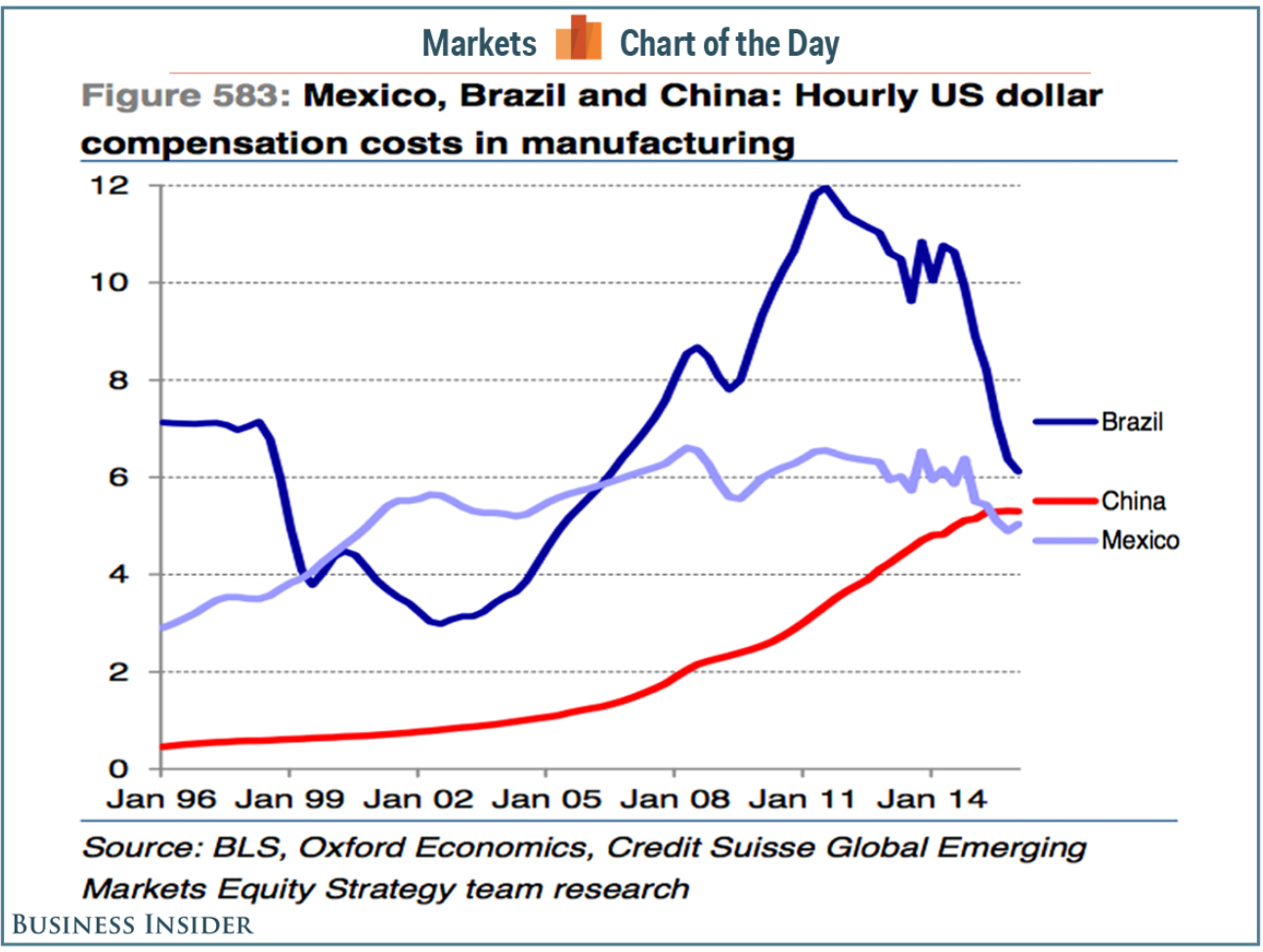 Energy costs are much lower in Mexico…
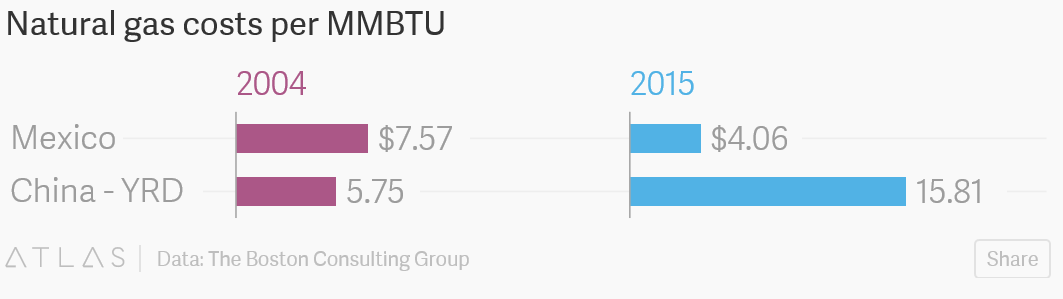 Shipping from Mexico is more efficient…
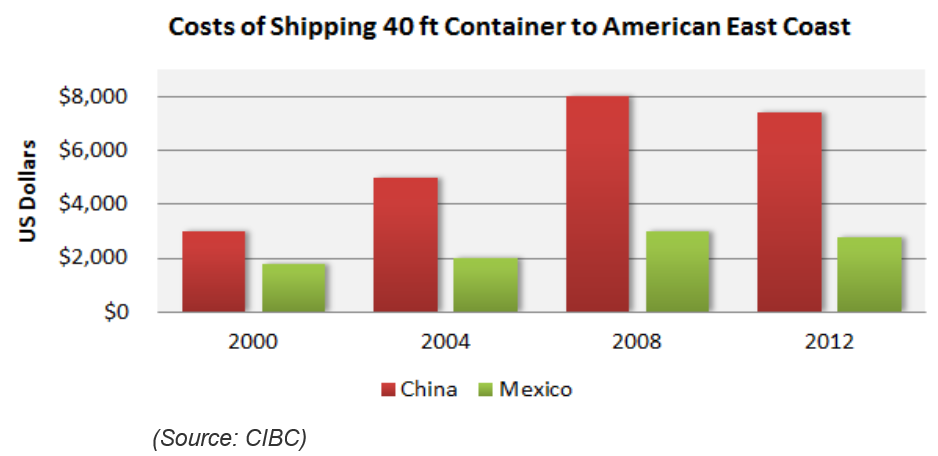 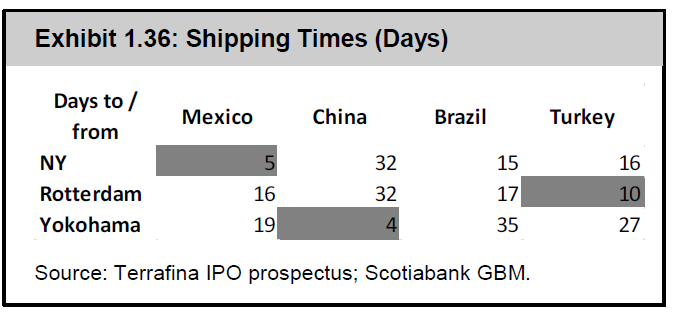 In sum, Mexico is better in most metrics…
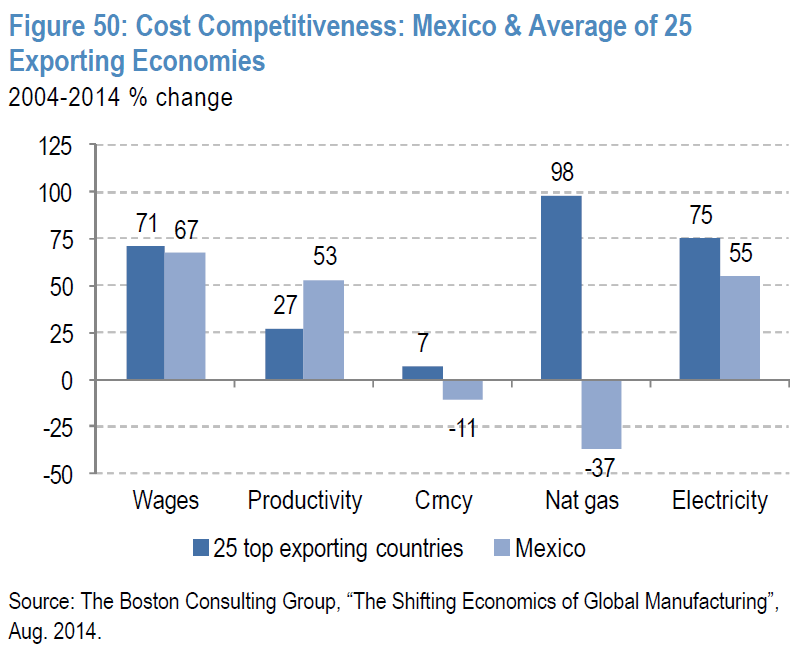 Near-sourcing benefits
React better to consumer’s preferences
Reduce production costs
Reduce inventory levels and shrinkage
Improve product quality
Differentiate brands
Focus on positioning brands in the portfolio to compete in a particular niche and limit cannibalization:

Reitmans: focus on clientele 40 years old+
RW&Co: Continue push for younger market
Hyba: Stay course but differentiate design from Lululemon and Lolë – mid-range with more offering in + sizes
Other brands stay the course with focus on better adapting offering to consumer trends
Hybrid strategy
We will execute a hybrid strategy across our brands: 
Seasonal offerings lasting several months
But also introduce mid-season/fast-fashion items based on local trends
Enhance operational expertise
The firm needs to have dedicated design teams but also:
Global Head of Design to coordinate design efforts under common themes
Global Head of Purchasing to improve sourcing efficiency and develop supply chain expertise aided by technological tools
Market the brands as Ethical
Products and services that embrace higher ethical standards benefit from higher customer loyalty, higher brand recognition and less price sensitivity:
Products made in North America
“We are Canada” branding with Subban
Our suppliers will need to subscribe to high ethical standards